Федеральное государственное бюджетное образовательное учреждение высшего образования «Красноярский государственный медицинский университет имени профессора В.Ф. Войно-Ясенецкого» Министерства здравоохранения и социального развития Российской Федерации
Компьютерная лекция № 19
Тема: Возбудители зооантропонозных бактериальных инфекций
Дисциплина «Основы микробиологии и иммунологии»Специальность: «Сестринское дело»
Выполнил преподаватель дисциплины
 «Основы микробиологии и иммунологии» 
Донгузова Елена Евгеньевна
Красноярск 2017 г.
План:
Введение
Возбудитель чумы
Возбудитель туляремии
Возбудитель бруцеллеза
Возбудитель сибирской язвы
К зооантропозным заболеваниям относят 
чуму, 
туляремию, 
бруцеллез 
сибирскую язву.
Возбудитель чумы
Бактерии чумы открыты были 
Александром Эмилем Жаном Иерсеном  и Baronom Kitasato Shibasaburo в Гонконге в 1894 г.
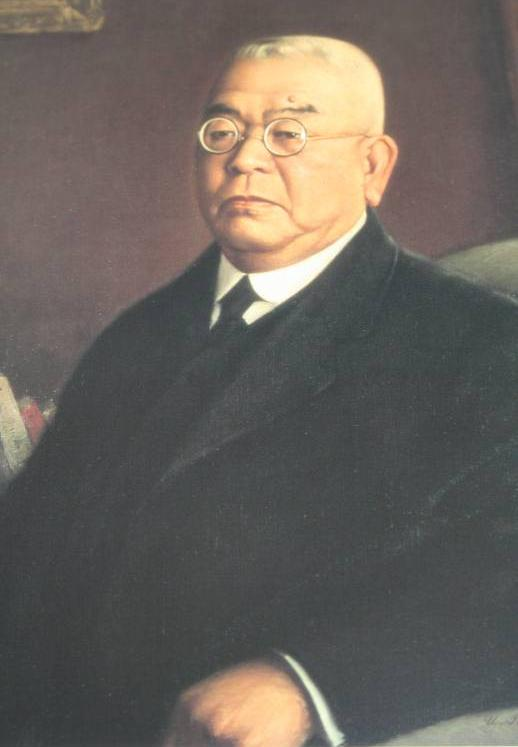 Весь род был назван иерсиниями. 
Семейство Enterobakteriaceae, 
род Yersiniae, 
Yersiniae pestis (иерсиния) - возбудитель чумы
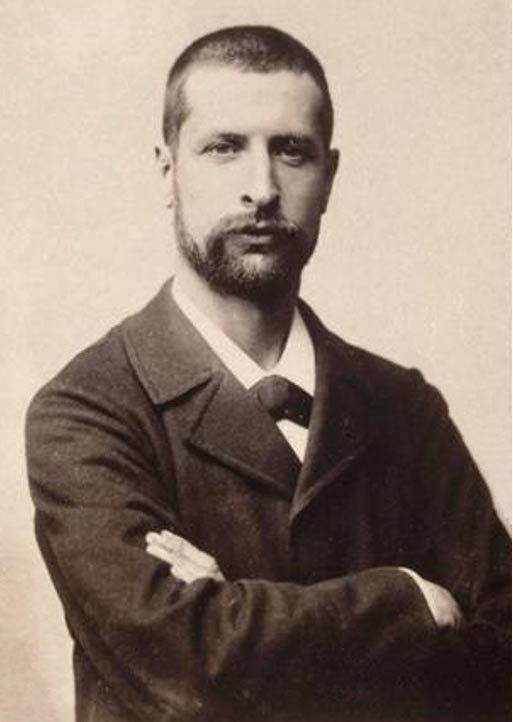 Baron Kitasato Shibasaburo
Александр Эмиль Жан Иерсен
Морфология. 
Это овоидная палочка, 
Cредний размер 0,3-0,6x1-2 мкм. 
Они очень полимор­фны. 
В мазках с плотной питательной среды палочки бывают: 
удлиненными, 
нитевидными, 
филь­трующиеся формы. 
Не имеют спор, жгутиков, 
Образуют нежную капсулу. 
Грамотрицательны.
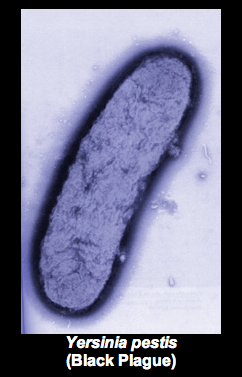 Устойчивость к факторам окружающей среды. 
Высокие температуры (100 °С) губят чумные бактерии мгновенно, 
80 °С - через 5 мин. 
Низкие температуры чумные бакте­рии переносят хорошо: 
при 0 °С сохраняются 6 мес, 
в замороженных трупах - год и больше.
Прямые солнечные лучи убивают их через 2-3 ч. 
Чумные бактерии очень чувствительны к высыханию. 
В пищевых продук­тах они сохраняются от 2 до 6 мес. 
В блохах - до года.
Обычные концентрации дезинфицирующих растворов убивают их через 5-10 мин. 
Особенно они чувствительны к сулеме и карболовой кислоте.
Источники заражения. 
Больные животные, в основном грызуны. 
Эпидемии у людей часто предшествуют эпизоотии  у грызунов.

Пути передачи и переносчики. 
Основной путь передачи - трансмиссивный. 
Переносчики - блохи (грызуны-блохи-человек).
Воздушно-капельный путь 
(заражение челове­ка от человека при легочной форме чумы).
3.  Пищевой - при употреблении в пищу плохо прова­ренного зараженного мяса (этот путь бывает редко).
Патогенез заболевания. 
Входными воротами являются кожа и слизистые оболочки дыхательных путей и пищеварительного тракта. 
Возбудители чумы обладают большой инвазивной способностью. 
На месте проникнове­ния возбудителя образуются папулы, переходящие в пустулу с кровянисто-гнойным содержимым. 
В патологи­ческий процесс вовлекаются регионарные лимфатические узлы, через которые микробы проникают в кровь, вызы­вая бактериемию. 
С кровью они попадают во внутренние органы.
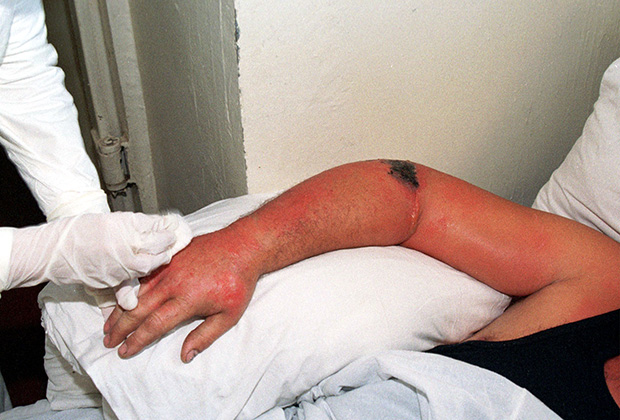 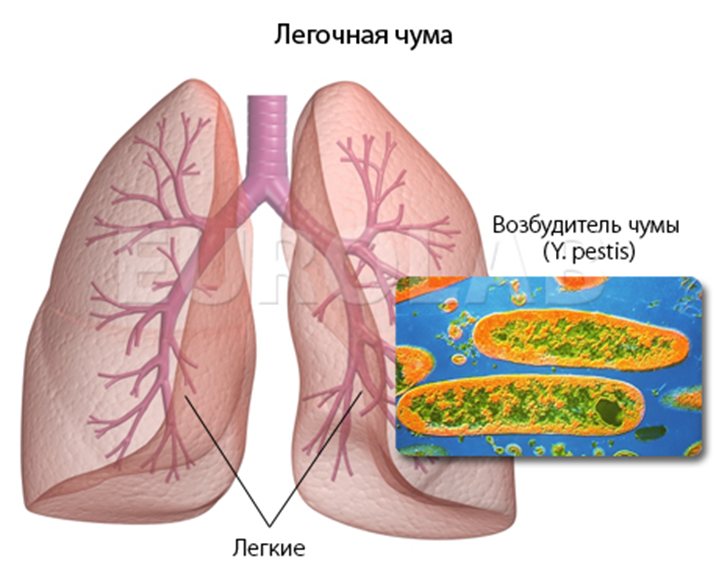 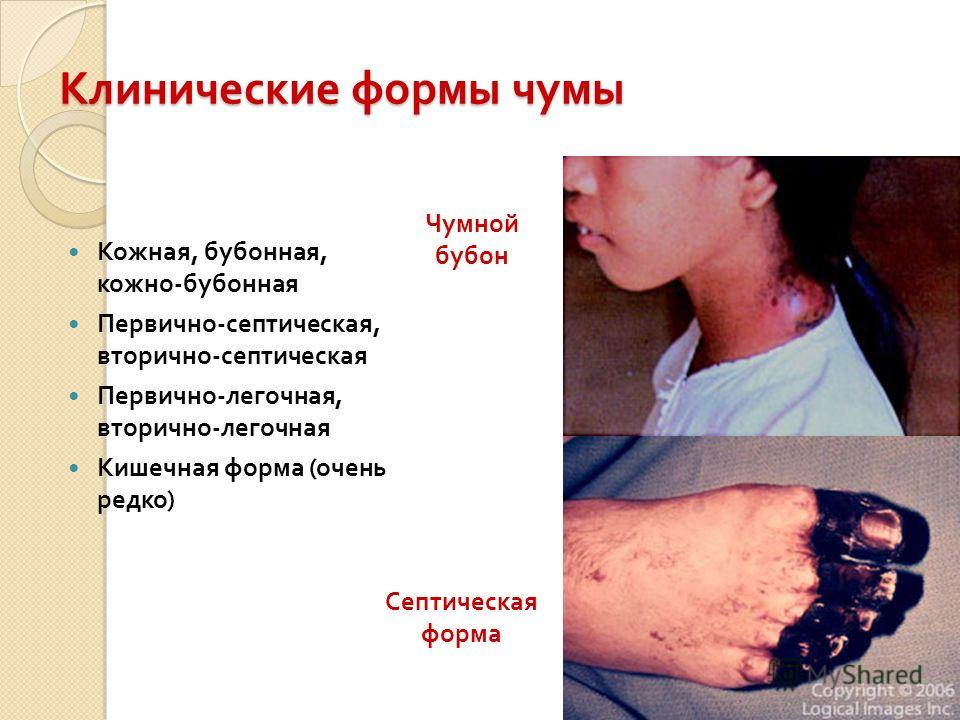 В зависимости от места локализации у человека могут возникнуть разные формы заболевания: 
кожная, 
кожно-бубонная, 
кишечная, 
легочная, 
первично-септическая; 

каждая форма может закончиться сепси­сом.
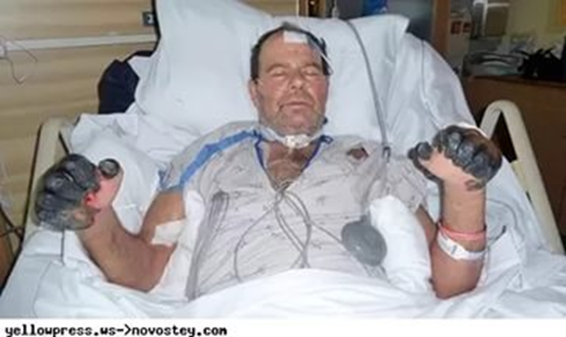 Наиболее часто возникает бубонная форма. 
Бубон болезнен.
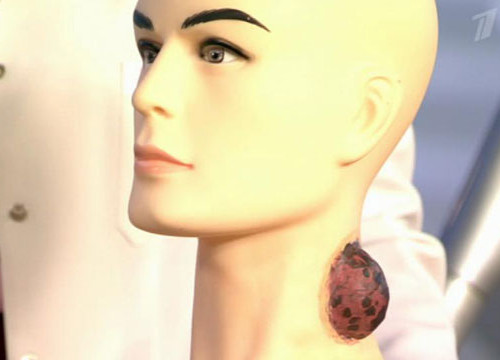 Иммунитет. 
Напряженный 
Продолжительный
 
Профилактика. 
Общие мероприятия заключаются в ранней диагностике, изоляции больных. 
Установление карантина для людей, находившихся в контакте с больными. 
Проведение в очагах дезинсекции и дератизации. 
Защита медицинского персонала, находящегося в очагах, проводится введением стрептомицина и противочумной вакцины. 
Выполнение международных конвенций по про­филактике чумы (дератизация и дезинфекция кораблей в портах). 
Охрана государственных границ.
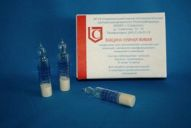 Специфическая профилактика. 
Применяют живую вакцину EV. 
Иммунитет длится около года. 
Вакцинируют только людей, которым угрожает опасность зара­жения.         
Лечение. 
Стрептомицин, 
Тетрациклин, 
Специфический фаг 
Противочумный иммуноглобулин.
Возбудитель туляремии
 Семейство Francisellaceae, 
Род Francisella, 
Francisella tularensis
Морфология. 
Средняя величина их 0,3-0,6x0,1-0,2 мкм. 
Шарообраз­ные формы, 
Нитевидные формы. 
Неподвижны, 
Спор не образуют. 
Обла­дают нежной капсулой, 
Грамотрицательны.
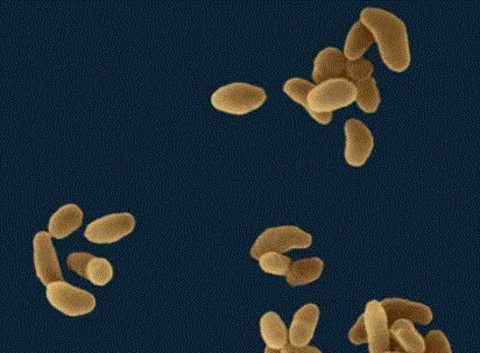 Источники инфекции 
Грызуны: 
водяные крысы, 
полевки, 
домовые мыши, 
ондатры, 
хомяки 
зайцы.
Источником заражения может быть 
вода, 
пищевые продукты, 
солома и другие субстраты, 
загрязненные выделениями больных животных.
Пути передачи. 
Трансмиссивный, 
Воздушно-пылевой, 
Пищевой, 
Контактно-бытовой.
Иммунитет. 
Напряженный и длительный. 
Характерным для туляремии является аллергическое состояние, возни­кающее с первых дней заболевания.

Профилактика. 
Борьба с грызунами и насекомыми. 
Обще санитарные мероприятия.
Специфическая профилактика. 
Иммунизируют людей, проживающих в зоне природных очагов. 
Иммунизацию проводят живой вакциной Гайского-Эльберта. 
Вакцинируют однократно, накожно. 

Лечение. Бактерии туляремии чувствительны к антибиотикам: 
стрептомицину, 
биомицину, 
тетрацик­лину, 
мономицину, 
канамицину.
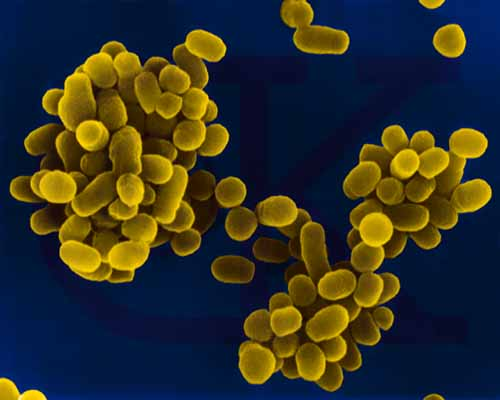 Возбудитель бруцеллеза
В настоящее время бруцеллы подразделяют на виды по признаку их основного хозяина:
Семейство Brucellaceae, 
род: Brucella, 
В. melitensis - болеет мелкий рогатый скот (овцы, козы); 
В. abortus - болеет крупный рогатый скот;  
В. suis - болеют свиньи
Морфология. 

Мелкие 0,6-0,8x0,3-0,5 мкм бактерии палочковидной или овоидной формы.
Неподвижны. 
Спор не имеют. 
Образуют неж­ную капсулу. 
Грамотрицательны. 
В мазке распо­лагаются беспорядочно.
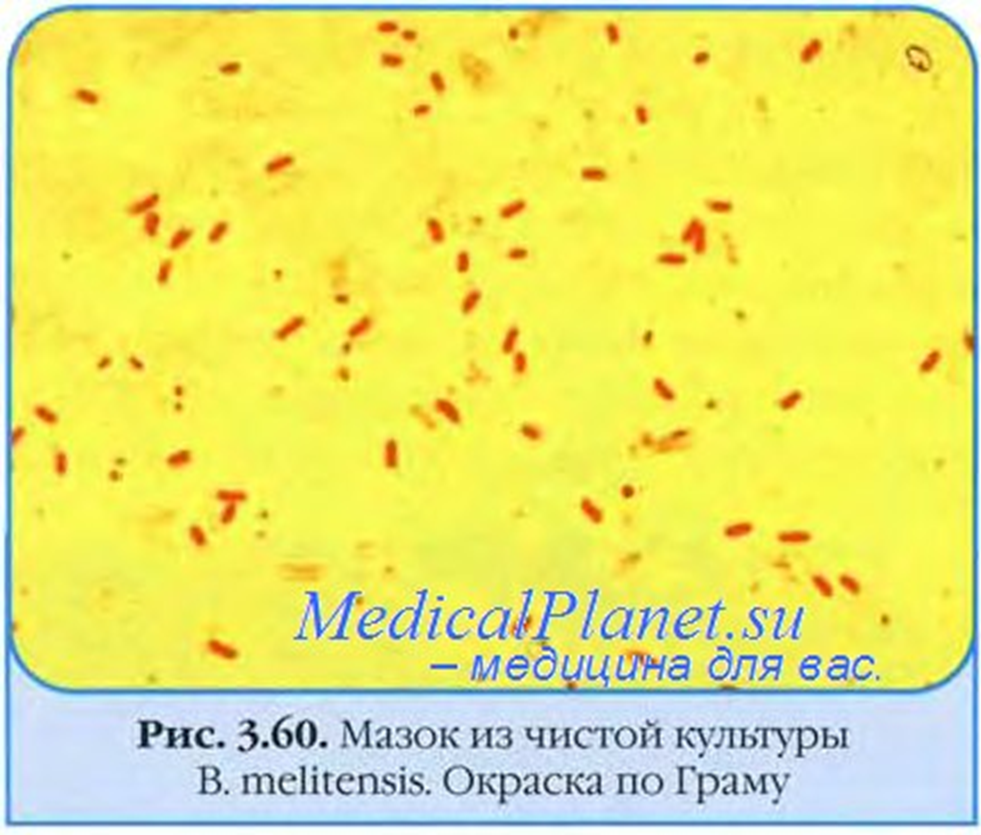 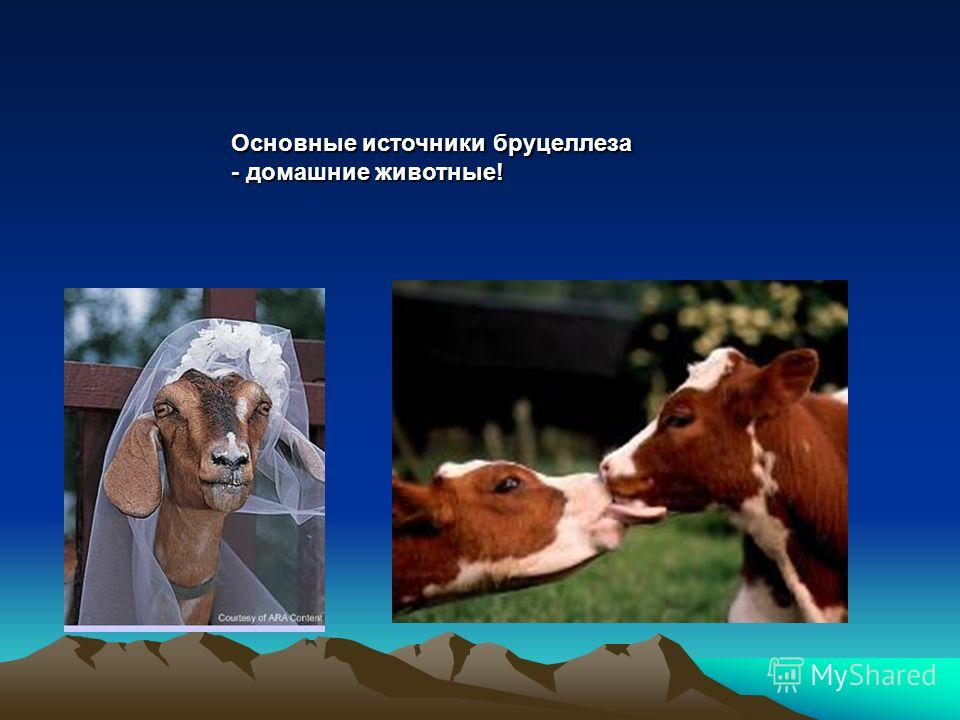 Источники инфекции.
Мелкий и крупный рогатый скот. 

Роль человека в передаче бруцеллезной инфекции эпидемиологического значения не имеет.
Пути передачи. 
Пищевой, 
Контактно-бытовой, 
Воздуш­но-капельный.

Контактный путь - при работе с животными: 
в процес­се ухода за животными, 
на предприятиях, перерабатыва­ющих сырье и продукты животного происхождения; 
при соприкосновении с выделениями больных животных, пло­дом, в процессе убоя, разделки туши
Аэрогенным путем бруцеллы проникают в кожу и неповрежденные слизистые оболочки.

Пищевой путь - употребление зараженных пищевых продуктов. 

Наиболее опасны молочные продукты - молоко, брынза.
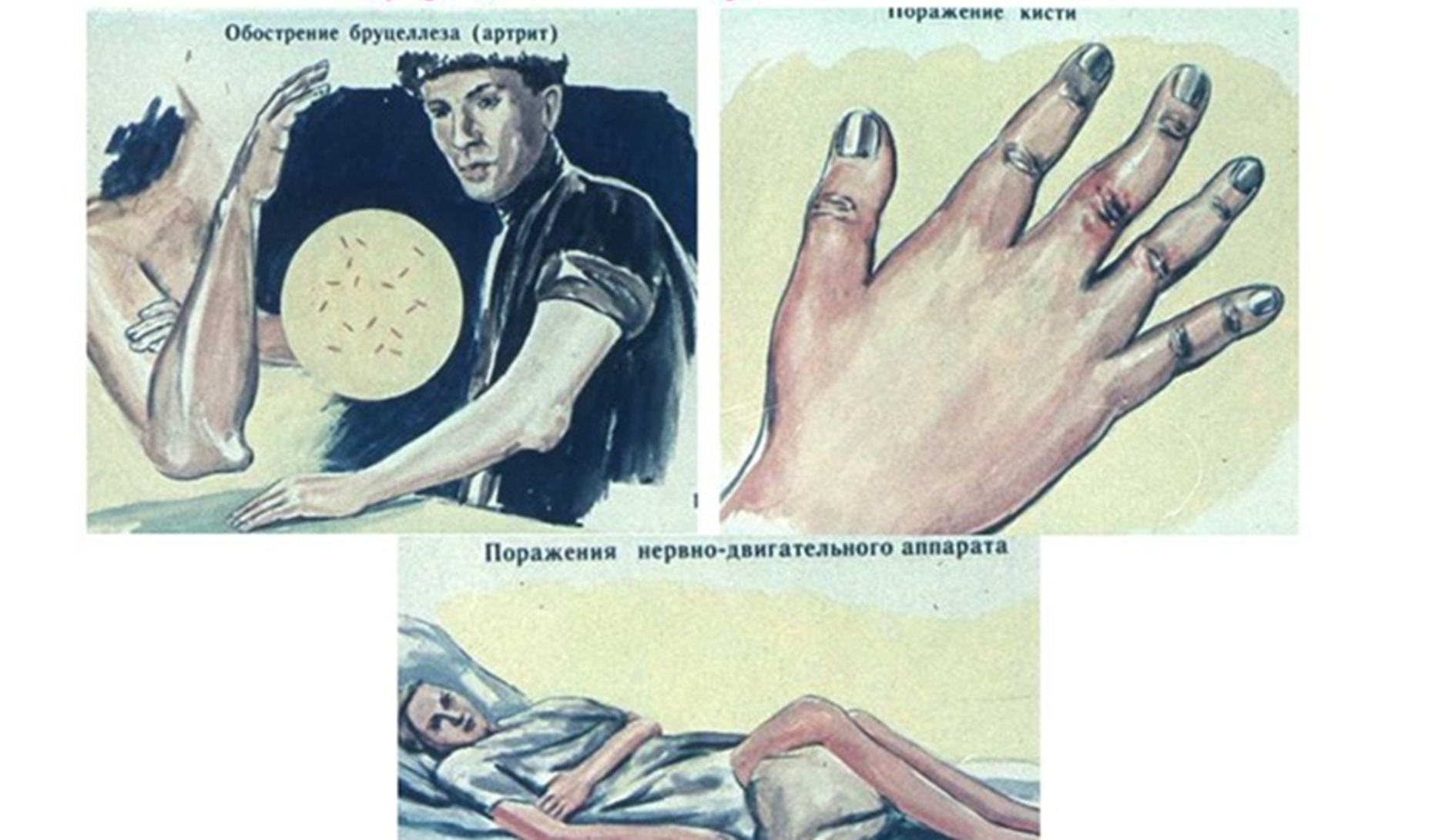 Попав в организм, бруцеллы 
по лимфатиче­ским путям проникают в
 лимфатические узлы,
 кровь, 
костный мозг,
 паренхиматозные органы 
и локализуются внутри клеток.
Патогенез.
При обострении процесса бруцеллы 
из клеток вновь попадают в кровь и возникает рецидив.
Заболевание характеризуется воспалением суставов, нев­ралгией и естественными абортами.
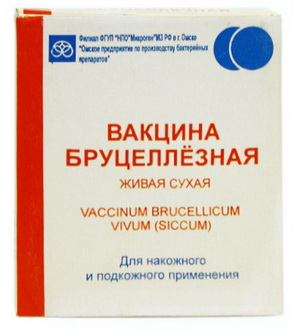 Иммунитет сочетается с состоянием аллергии. 
Профилактика. 
Плановые обследования в животновод­ческих хозяйствах, на пастбищах, в убойных пунктах, на мясных и молочных комбинатах.
Специфическая профилактика. 
Вакцинация живой вак­циной В. аbortus. 
Лечение. Антибиотики: 
левомицетин, 
эритромицин. 
Для предупреждения рецидивов используют также бруцеллез­ный иммуноглобулин.
Возбудитель сибирской язвы
Семейство Васillасеае, 
Род  Bacillus, 
Bacillus anthracis - Возбудитель сибирской язвы («углевик») 
Название болезни - «углевик» дано русским врачом Андриевским.
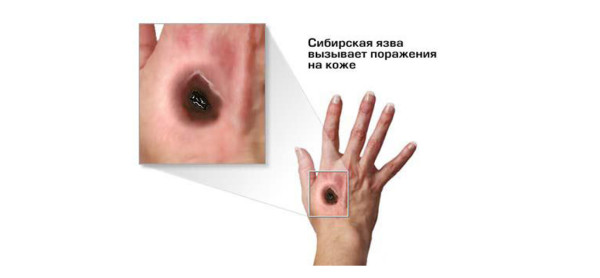 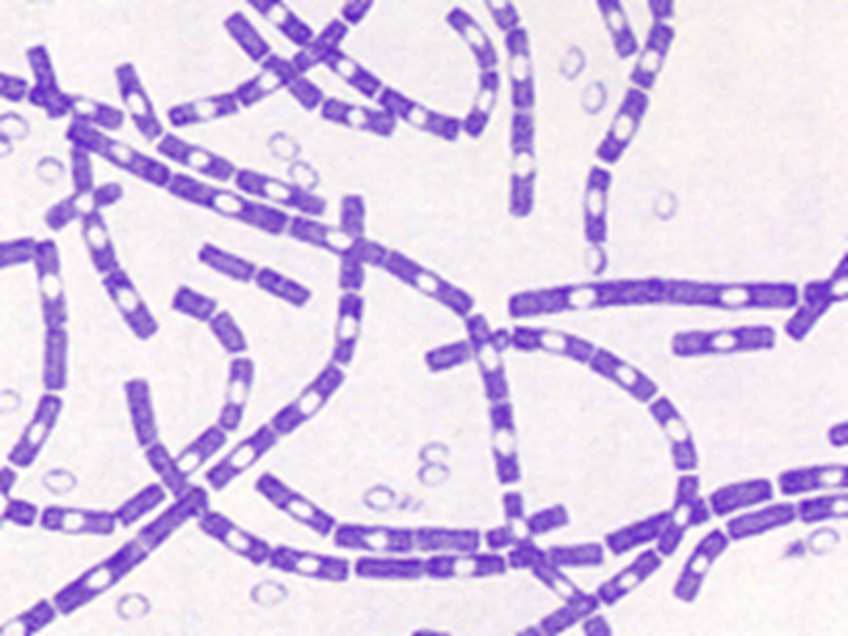 Морфология. 
Крупные палочки 6-8x1-1,5 мкм с обрубленными или несколько вогнутыми концами. 
Грамположительны. 
В организ­ме они располагаются попарно или в виде коротких цепочек. 
На питательных средах встречаются длинные цепочки. 
Неподвижны. 
В организме образуют капсулу, окружающую одну, две особи или всю цепочку. 
Образу­ют споры овальной формы, расположенные в центре и не превышающие поперечника микробной клетки.
Источники заболева­ния 
больные живот­ные. 
Пути передачи. 
Кон­тактно-бытовой, 
Воз­душно-пылевой, 
Пищевой (при использовании продуктов, зараженных бациллами сибирской язвы).
Человек от человека обычно не заражается,
Патогенез.    
Входными   порогами   являются кожа  и  слизистые оболочки дыхательных путей и пищеварительного тракта.   
В   зависимости от локализации различают 
кожную, 
легочную 
кишечную формы. 
Каждая форма может гене­рализоваться.
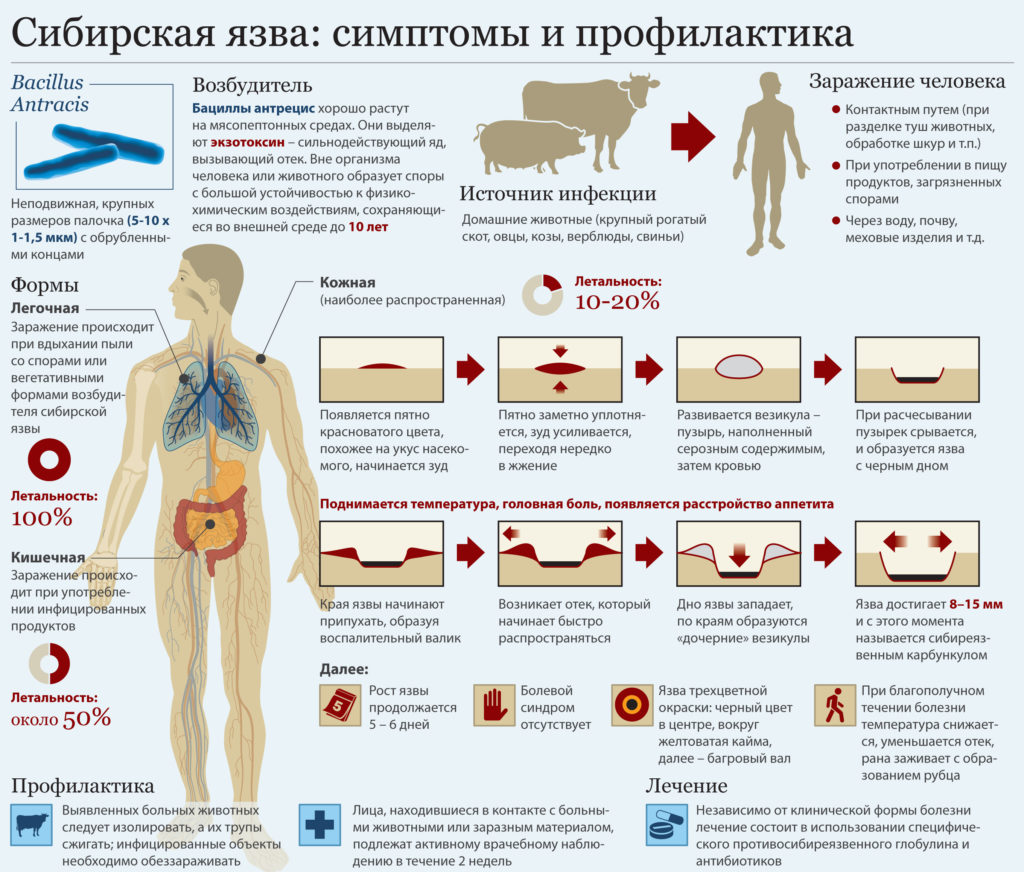 Иммунитет. 
Довольно стойкий, антимикробный и анти­токсический. 

Профилактика. 
Все мероприятия по предупреждению сибирской язвы проводят совместно с ветеринарной служ­бой. 

Специфическая профилактика. 
В настоящее время ис­пользуют вакцину СТИ.
Лечение.     
Против сибиреязвенный     иммуноглобулин,
Антибиотики: 
пенициллин, 
стрептомицин, 
тетрациклин.
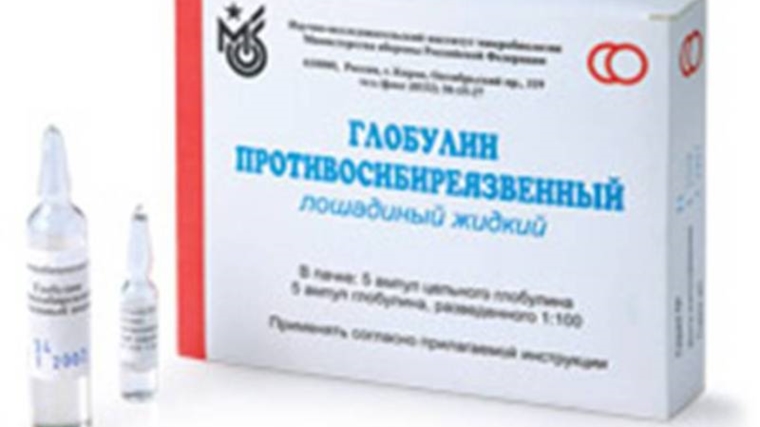 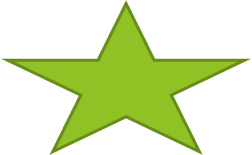 Контрольные вопросы:
1. Какие заболевания относятся к зооантропонозам?
2. Почему сибирская язва относится к особоопасным инфекциям?
3. Способы профилактики сибирской язвы.
4. Источник инфекции чумы, входные ворота.
Рекомендуемая литература
Учебно-методическое и информационное обеспечение учебной дисциплины
Основная литература
 
Основы микробиологии и иммунологии : учебник / ред. В. В. Зверев, Е. В. Буданова. - 8-е изд., стер. - М. : Академия, 2014. - 281 с.
Дополнительная литература
 
Медицинская микробиология, вирусология и иммунология [Электронный ресурс] : учебник : в 2 т. / ред. В. В. Зверев, М. Н. Бойченко. - М. : ГЭОТАР-Медиа, 2016. - Т. 1. - 448 с. Режим доступа: http://www.studmedlib.ru/ru/book/ISBN9785970436417.html
Медицинская микробиология, вирусология и иммунология [Электронный ресурс] : учебник : в 2 т. / ред. В. В. Зверев, М. Н. Бойченко. - М. : ГЭОТАР-Медиа, 2016. - Т. 2. - 480 с. Режим доступа: http://www.studmedlib.ru/ru/book/ISBN9785970436424.html
Черкес, Ф. К. Микробиология : учебник / Ф. К. Черкес, Л. Б. Богоявленская, Н. А. Бельская ; ред. Ф. К. Черкес. - Стер. изд. - М. : Альянс, 2014. - 512 с.
Основы микробиологии и иммунологии [Электронный ресурс] : учеб. для мед. училищ и колледжей / ред. В. В. Зверев, М. Н. Бойченко. - М. : ГЭОТАР-Медиа, 2014. - 368 с. Режим доступа: http://www.medcollegelib.ru/book/ISBN9785970429334.html
Электронные ресурсы:
ЭБС КрасГМУ «Colibris»;
ЭБС Консультант студента ВУЗ
ЭБС Консультант студента Колледж
ЭМБ Консультант врача
ЭБС Айбукс
ЭБС Букап
ЭБС Лань
ЭБС Юрайт
СПС КонсультантПлюс
НЭБ eLibrary